TAC 11Integrated Control SystemProgress and Plans
Garry Trahern
Head of Division/Project Manager
www.europeanspallationsource.se
TAC 11 April 1, 2015, ESS, Lund
Overview
ICS Division and Project
Staffing and Organisation
In Kind Plan and Offering
Framework Agreements status
Work Package Accomplishments
Responses to TAC 10 Questions
2
ICS Staffing
Status
Expected 2015 EOY level:   ~35
Hired so far  23
Software and Services: 7: GL + 6
Protection Systems  7: GL + 6 ( MPS 4, PSS 3 )
Hardware & Integration Support 2:  GL + 1
CS Infrastructure 1
Management and System Engineering  6: HoD/PM, DHoD, DPM, CE, SE, TA
Pending  12
PSS Electrical Engineer 1
MPS (Senior) Engineer 1
Integrators 6 (Target, Accelerator, Neutron Instruments, Site Infrastructure, Cryogenics, Vacuum)
Software Developer 1 TBA,  CS Infrastructure 1 TBA, Integrators 2 TBA
External expertise:
4 Contracted Integrators present onsite
Greg White (SLAC) High Level Applications, Online Model, until end of April
3
ICS Organisation
4
ICS Project Team at ESS
WP.2 Applications 
Leandro Fernandez
WP.3 Software Core Components
Suzanne Gysin
WP.4 Hardware Core Components 
Miha Rescic
WP.5 Machine Protection System
Annika Nordt
WP.7 CS Infrastructure (GT)
WP.8 Physics/Online Model (GT)
WP.9 Personnel Safety System
Stuart Birch
WP.10, .11, .12 IS Accelerator, Target, NSS
Miha Rescic
WP.13 IS Site Infrastructure
Daniel Piso Fernandez
Garry Trahern
HoD/Project Manager
Miha Rescic
Deputy Project Manager/System Engineer
Timo Korhonen
Chief Engineer
Henrik Carling
DHoD/In-kind Manager
Jorgen Andersson
Head Planner
Thilo Friedrich
System Engineer
5
In Kind status
40% (30 MEuro) of ICS construction project is identified as In-Kind Potential
Present status of realisation: ~20 MEuro is offered, awaiting response
France / Saclay contribution for NC accelerator control
Proton Source/LEBT detailed plan agreed; 0.8 MEuro
RFQ details under discussion and to be added to agreements 0.6 MEuro
France, CNRS/IPNO: Cryo Distribution System Controls 0.6 MEuro
Sweden (Uppsala) contribution for Spoke Cryomodule series test: 0.425 MEuro
Hungary (Evopro) Target Systems Integration Support and Hardware 1-1.5 MEuro
Switzerland (PSI) Electronics, hardware platform development: 0.6 Labor + 1 MEuro hardware procurement
Italy (Legnaro) DTL 0.5 Meuro, & ( Elettra, Trieste), Wire Scanner for Beam Diagnostics integration
UK (STFC/Huddersfield) Hardware platform procurement 2 MEuro 
UK (STFC) PSS ARM & ODH hardware procurement 1.85 MEuro
Germany (GSI) Integration Support Control Services  10 MEuro
Spain (ESS Bilbao)  MEBT Controls Integration 0.7 MEuro
Norway (IFE, Halden), Main Control Room Design and Infrastructure 1.1 MEuro
Poland (Lodz U of Technology) Software development 0.25 MEuro
6
ICS Framework Agreements
Status
CS EPICS services tender completed: 3 companies awarded: CosyLab (Slovenia), Evopro (Hungary), Vitrociset (Italy)
Single PLC vendor evaluation is taking place now, award by Annual Review
Safety PLC Hardware support tender has been awarded, awaiting announcement
CS PLC services tender will be published on TED in April
A Framework agreement for Research and Development activities regarding Radiation Protection and Safety Systems with ZHAW/Winterthur has been signed by all parties on the 2nd of Feb 2015
7
Work Package Accomplishments
8
ICS WP.2  Applications and Development Environment
Release of Guidelines for the development of Graphical User Interfaces
Scripting framework for the development of physics applications (Ipython notebook + OpenXAL)
Provisioning of development environments based on Vagrant and Docker for physics applications
Deployment of the ICS Software monitoring infrastructure (New Relic)
Deployment of the ICS Software Configuration Management System (Ansible) 
Set up, configuration and support of task tracking system (JIRA) and wiki (Confluence)
Development of a prototype for the Synoptic Web Applications Project
9
ICS WP.3  Software Core Components
The Controls Configuration Data Management WU is starting to get user’s attention
Released and stakeholders (e.g., Beam Diagnostics) started using the Cable DB (web application)
Acceptance tested and fine tuned the Controls Configuration Database (web application) for the first production release 
Requirements written, reviewed, and approved for the IOC Factory – Design underway
The Control System Services candidates are being evaluated and selected
Installed, evaluated and decided on the Archive Appliance 
Put Role Based Access to use: All web WP3 applications are using RBAC for authentication and authorization
Build our own CS-Studio (CODAC independent version containing Archiver App and RBAC plugins
Proposed a State & Notification Service 
The Naming Convention is accepted and names are being registered
Internal and in-kind collaborators started using the Naming Service tool
Imported all names from the Accelerator lattice (Linac Lego source)
In-kind contributor (CEA) registering the names for the control of the Proton Source devices
Verified that the ESS Naming Convention is capable to cover all needs of the ESS project
Visited our in-kind contributors and hosted demos with users and collaborators
Hosted i-Week to present our applications/tools to all interested parties at ESS
Working with CEA on the Ion source controls, site visits to INFN and CEA
Collaboration with DISCS (FRIB, BNL, ESS, etc.) continues
Met with Lodz University of Technology, Poland for potential in-kind collaboration
10
ICS WP.4 Hardware Core
Definition of uTCA as the ICS high-performance platform
Ethercat as medium I/O range platform
PLC as slow I/O platform
Defined EPICS development environment,
Released EPICS development guidelines
EPICS test environment released
Decision to drop CODAC
11
ICS WP.5 Machine Protection System
Set up framework agreement for Research and Development activities regarding Radiation Protection and Safety Systems with ZHAW/Winterthur and within that there is a first major project being defined covering: design of the local protection system for the raster magnet system, risk analysis and hazard identification for the target station and neutron instruments with focus on machine protection and related specification of requirements, review of current machine protection design and cross-checking of requirements for the beam interlock system.
Official approval of machine protection committee (MPC) by EPG, empowered to take decisions on MP
Functional architecture concept document ready for approval by MPC end of March 2015
Agreement with Accelerator Divison on machine protection strategy
First technical design of module interfacing with the Beam Interlock System (BIS) done/iteration ongoing
First technical design on the BIS master module started
Organized workshop at CERN on Beam Interlock Systems (Feb 2015), PLC workshop at ITER (Dec 2014)
Decision taken on the teams working on the design of BIS hw/sw: ESS, ZHAW, CERN, embeX
Initiated Collaboration agreement with embeX (to be signed in March/early April): first task will be the interlock system for the bending magnets
First prototype for magnet powering interlock system ready
Work on vacuum interlock system for proton source started (to be finalised by June/July)
Setting up collaboration with ITER on HPC project used for early fault prediction, detection using PLCs
Interface between BIS and actuating systems (Proton source & LEBT chopper) defined (1st version)
12
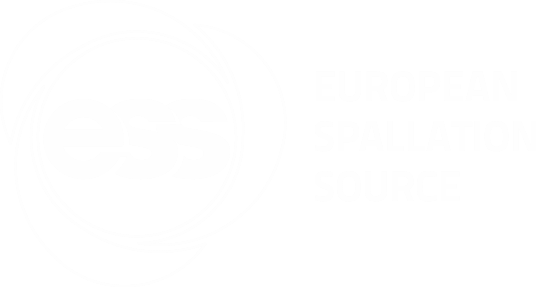 ICS WP.8 Physics/Online Model
OpenXAL is accepted by Beam Physics as the official tool for developing high level applications for beam commissioning.
We have a very good model: fast, reliable and accurate.
In the process of creating the model we found several bugs/incongruences in TraceWin. We are also becoming experts in simulating our machine.
The scripting environment ICS has developed is simple and powerful, and allows the user to be productive in a short time.
The interaction with EPICS works well, and this framework is being used for commissioning at SNS.
ICS WP.9 Personnel Safety System
Framework agreement for Safety PLC’s and Safety hardware components is complete. Three companies tendered. They have been evaluated both technically and financially, and the award has been made. Announcement is pending. 
Planning:
  The planning and staff resourcing is complete for the following systems:-
Test Stand, Accelerator, Target, Neutron Instrument (LOKI).
The planning and staff resourcing for the remaining systems will be completed by July 2015.
Budgets:
Budgets have been completed for the Accelerator Radiation monitoring system and the ODH systems.
There is the possibility of in-kind purchasing of the radiation monitors (€1.5m) and the Oxygen depletion monitors(€0.18m).
Staffing:
IEC 61508 Safety PLC software Engineer employed Started 17th March.
Engineer for safety critical systems employed and starts early May.
Remaining position for IEC61508 Electrical controls Engineer has not been filled. Delivery of some of the PSS systems remains at risk if this position is not filled urgently.
14
ICS WP.10 Accelerator Integration Support
Agreed on interfaces for majority of Accelerator systems
Identification of new IK possibilities (Wire Scanner from Elettra)
Opened 3 new positions
15
ICS WP.11 Target Integration Support
Setup the integration support work structure together with Target Division 
including regular weekly meetings
Defined interfaces and control system design for Primary Cooling, Wheel systems
Scheduled first PDRs
Prepared a strategy for Target IS In-kind (including PLC procurement)
Opened 1 new position
16
ICS WP.12 Neutron Instruments Integration Support
Setup the integration support work structure together with NSS, DMSC
including regular weekly meetings
Started EPICS knowledge transfer to system owners (Neutron Choppers, Sample Environment)
The need for a NSS-ICS-DMSC vertical prototype identified and first version defined
Opened 1 new position
17
ICS WP.13  CF Integration Support
A first baseline for the WP schedule and resource planning (1st of January 2015 – EOC) has been delivered.
The most critical requirements for global routes and spaces for communication rooms have been produced (together with WP.7)
A proposal of an ICD document structure has been produced.
A template for requirements communication has been provided to CF division
CF designers are extensively using the ESS Naming Convention. Some activities have taken place in order to support this activities (e. g. using Naming Tool).
The definition of the design and installation products has progressed
Regarding Process Controls there have been conversation about the EPICS integration of the Cooling Water Plant. A final decision still needs to be made.
H01 Server Hall Detailed Design Reviewed (together with WP.7).
All the information needed for the interface design regarding the building H05, already collected. Waiting for the technical specification of the Primary Substation itself.
18
ICS Milestone Status
19
TAC 10 Recommendations – ICS responses I
General recommendations

R: Issue ICS standards for hardware, software, processes and documentation. 
A: ICS has defined the HW standards for controls (uTCA, EtherCAT, PLC) and is in the process of compiling information needed by users when designing their systems and interfaces (selection guide and a list of recommended hardware).
Furthermore, ICS is preparing EPICS development guidelines that should standardize EPICS development for ICS and all collaborators, either within ESS (e.g. NSS) or in-kind. Tools that support the standardized processes are in preparation, some already deployed (e.g., naming tool) and some under development (e.g., “IOC Factory” to support EPICS IOC development and deployment.) 
ICS put in place processes for development and integration according to SE practices. These processes (tasks, reviews) are used when planning and scheduling activities.

R: Develop Interface Control Documents for the technical systems.
A: High level interfaces and division of responsibilities have been agreed upon with Target and NSS and are awaiting approval. Interfaces have also been agreed with Accelerator. Several technical ICD documents are being prepared as parts of Target Integration Support.
20
TAC 10 Recommendations – ICS responses II
General recommendations continued:
R: Finalize decision on ESS standard PLC for ICS.
A: Tender is closed and under evaluation. Decision and award by 2015 Annual Review in April.

R: Proactively seek IKC agreements with other institutions and work with accelerator subsystem IKCs to see if these can include an IKC of controls.
A: ICS is discussing or writing agreements for in-kind activities with the following institutions: 1) CEA for Proton Source and LEBT control, 2) CNRS for Cryo Distribution control 3) Uppsala for Spoke Cryomodule Tests, 4) ESS Bilbao for MEBT controls, 5) Legnaro for DTL controls, 6) PSI for controls hw platform development; 8) Poland (Lodz U), high level software, 7) Evopro (Hungary) for Target Systems Integration, 8) IFE (Norway) Main Control Room design, 8) Wire Scanner integration (Elettra, Italy)
21
TAC 10 Recommendations – ICS responses III
Hardware Platform
R: Fix hardware standards and document, so they are available for in house and IKC developments, by Q4 2014
A: Hardware standards are in progress of being finalized. Not all components are ready yet for production but the guidelines are fixed https://ess-ics.atlassian.net/wiki/display/HAR/Control+System+Hardware+Platforms  and the detailed work is in progress. First in-kind contributors are already working based on these standards. Standards will be updated as the development goes on.
For the first deployments, solutions have been developed so that the work can proceed, and plans for replacement with the final hardware have been discussed or are under consideration.
22
TAC 10 Recommendations - ICS responses IV
PSS
R: Consider establishing a framework agreement for the provision of IEC61508 support services (examples being, development of processes and documentation, failure mode analysis studies, fault tree analysis, design verification)

A: Framework agreement for Research and Development activities regarding Radiation Protection and Safety Systems with ZHAW/Winterthur has been signed by all parties on the 2nd of Feb 2015. ZHAW is the School for engineering in Winterthur/Switzerland. The team with which we set up the agreement is located in the IAMP (Institute of applied mathematics and physics), namely as the SKS team (safety critical systems). The team, consisting of 5 people and led by Dr. Chritstian Hilbes, specializes in hazard and risk analysis methods, formal specification and verification methods, quantitative safety assessment, functional safety application, and hardware in the loop verification tests.
TAC 10 Recommendations - ICS responses V
Technical Coordination
R: ESS should develop engineering standards and distribute to all collaborators as early as possible. PSS interfaces, lock out tag out (LOTO) standard, electrical safety, X-ray shielding, pressure vessels standards, RF power leakage, are some of the more important things for such a set of standards. Compliance with such standards should part of the design (PDR and FDR) and inspection of progress of IKCs.

A: The PSS interfaces are currently under definition, and the PSS team is undertaking constructive dialogue with all ESS divisions to identify all potential hazards and interfaces. In line with the lifecycle of IEC61508 this process will be fully documented, and the documents will be completed by the end of 2015 for the Accelerator and Target personnel safety systems. In addition a handbook on “Safety and Health” is being prepared by the  ES&H division. Existing “Cross-Functional Working Groups” are dealing with “Norms and Standards” and “Electronic Hardware Harmonization”. Their recommendations are expected before the end of 2015.